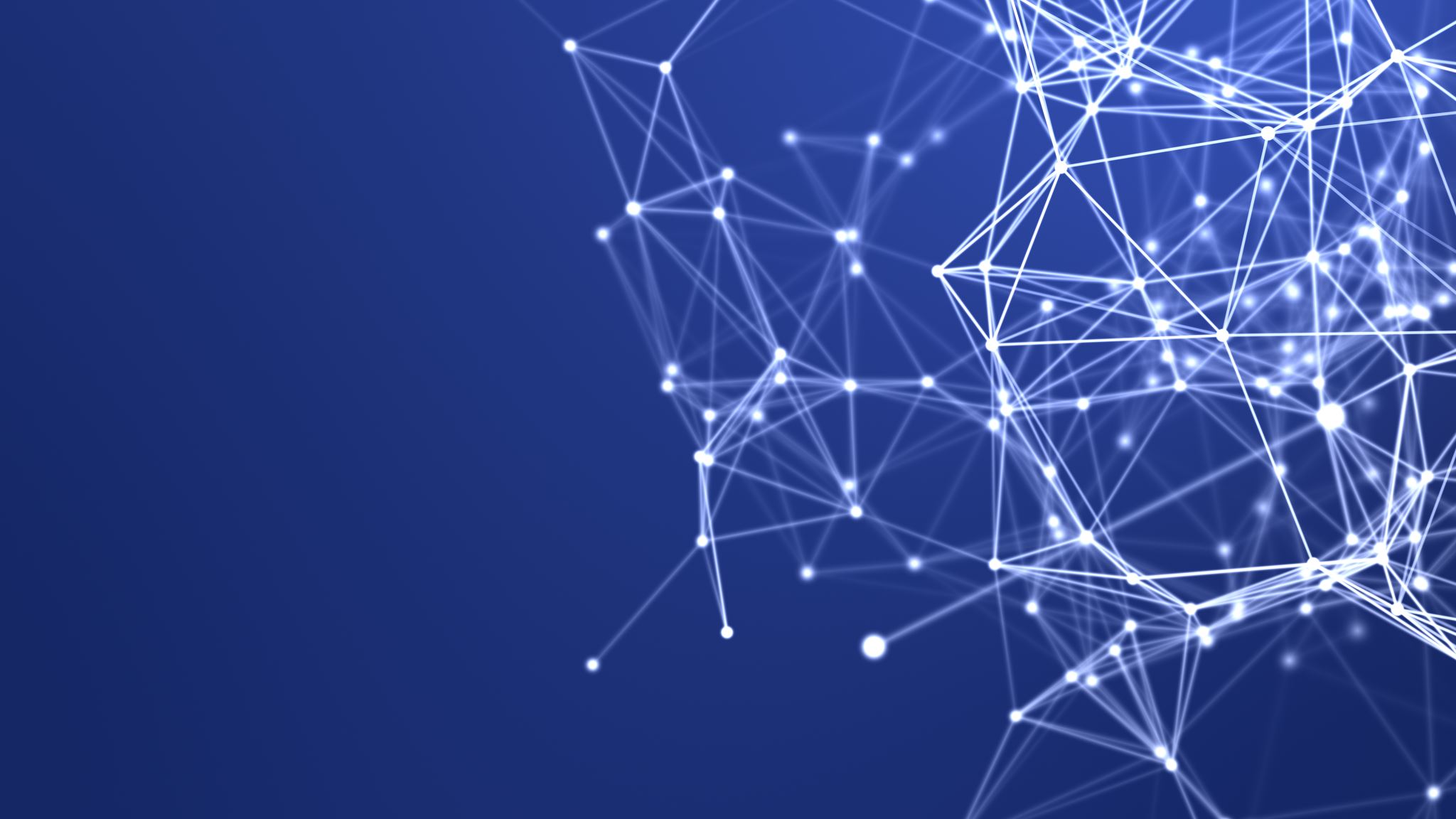 Mapping Global Multistakeholder Institutions (MSIs): Key features & preliminary results
Mary Ann Manahan & Madhuresh Kumar

26 January 2021 | The Global Takeover Webinar
Caveat: Not exhaustive, focused on global MSIs in the 21st century
+Timebound MSIs: 10 mechanisms
Who makes the decisions?
[Speaker Notes: Out of the 483 distinct/unique 'stakeholders' we identified who are part of the key decision making bodies of the 105 MSIs, 31% are representatives from business/industry.  But the top stakeholders that occupy most seats of power in numerous MSIs are the  World Bank, WHO, BMGF, USAID, WWF International & Affiliates, & Microsoft]
More than one-third of the mapped MSIs combine multiple orientationsNew category: Paradigmatic/Campaign
Accelerating nexus of market-based solutions/ideas: “Nature-positive”-Food Systems-Planetary Boundaries-Planetary Health Diet-Nutrition
Scaling up for Nutrition
Tropical Forests Alliance (host)
UN Food Systems Summit 2021
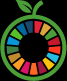 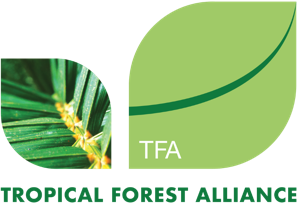 Natural Capital Coalition/ Capitals Coalition
EAT Lancet Commission on Sustainable Healthy Systems
Wef/wbcsd
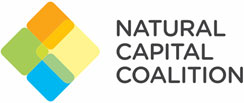 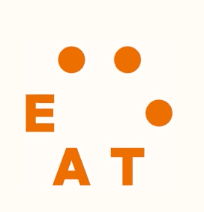 Natural Climate Solutions Alliance (convenor)
New Vision for Agriculture (convenor)
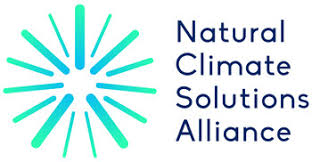 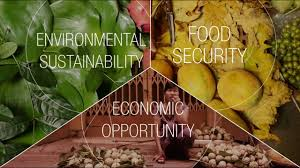 Global Commons Alliance
Global Council on Food Security (convenor)
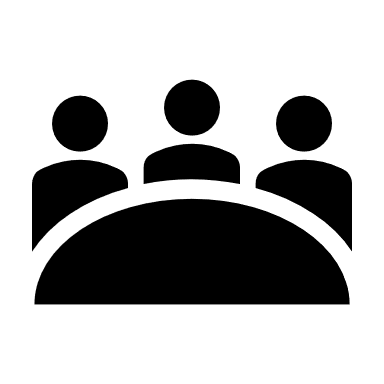 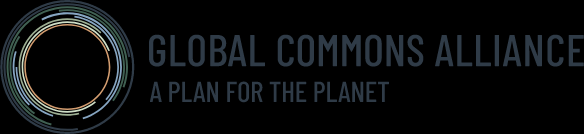 Nature for Climate
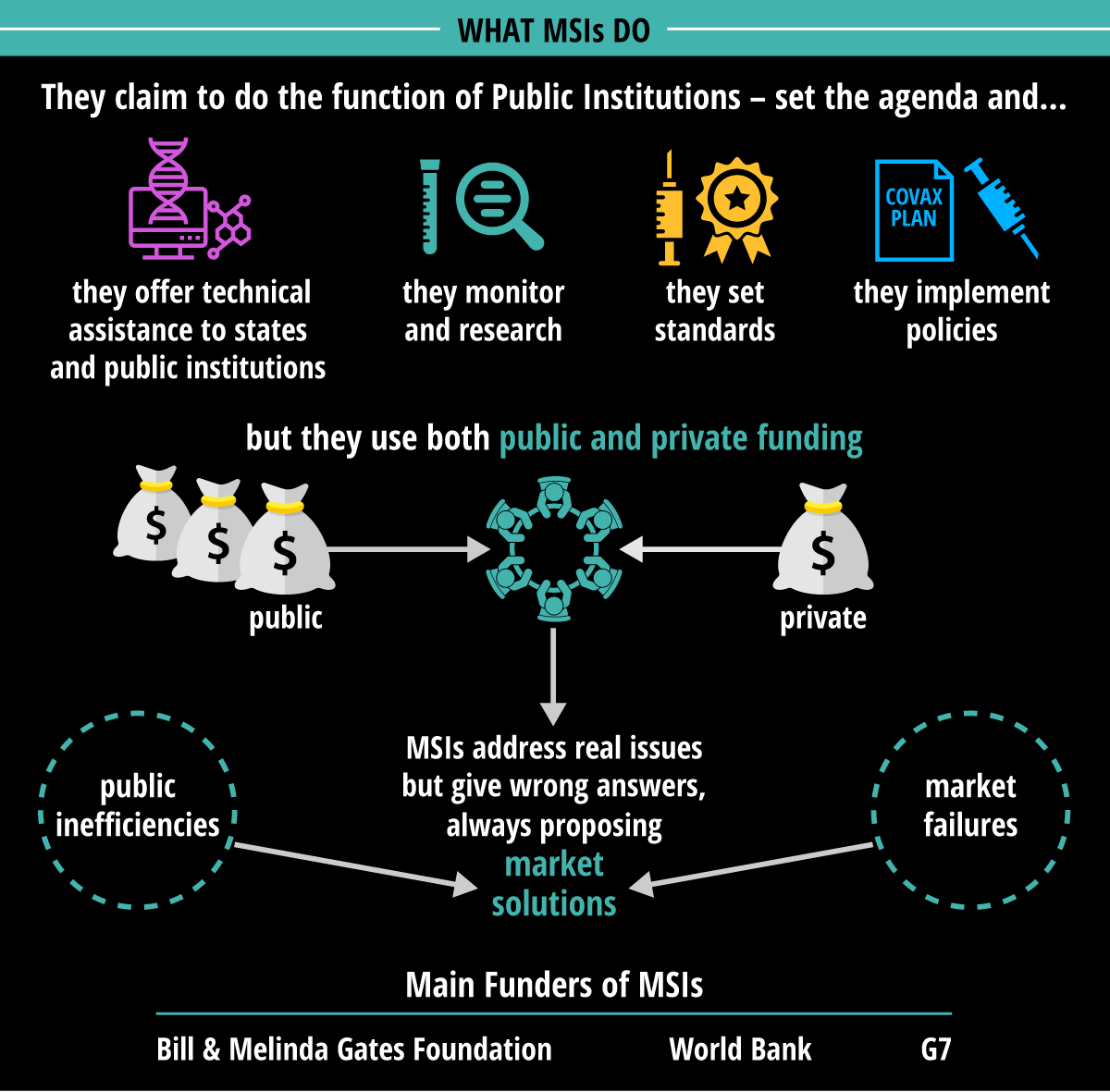 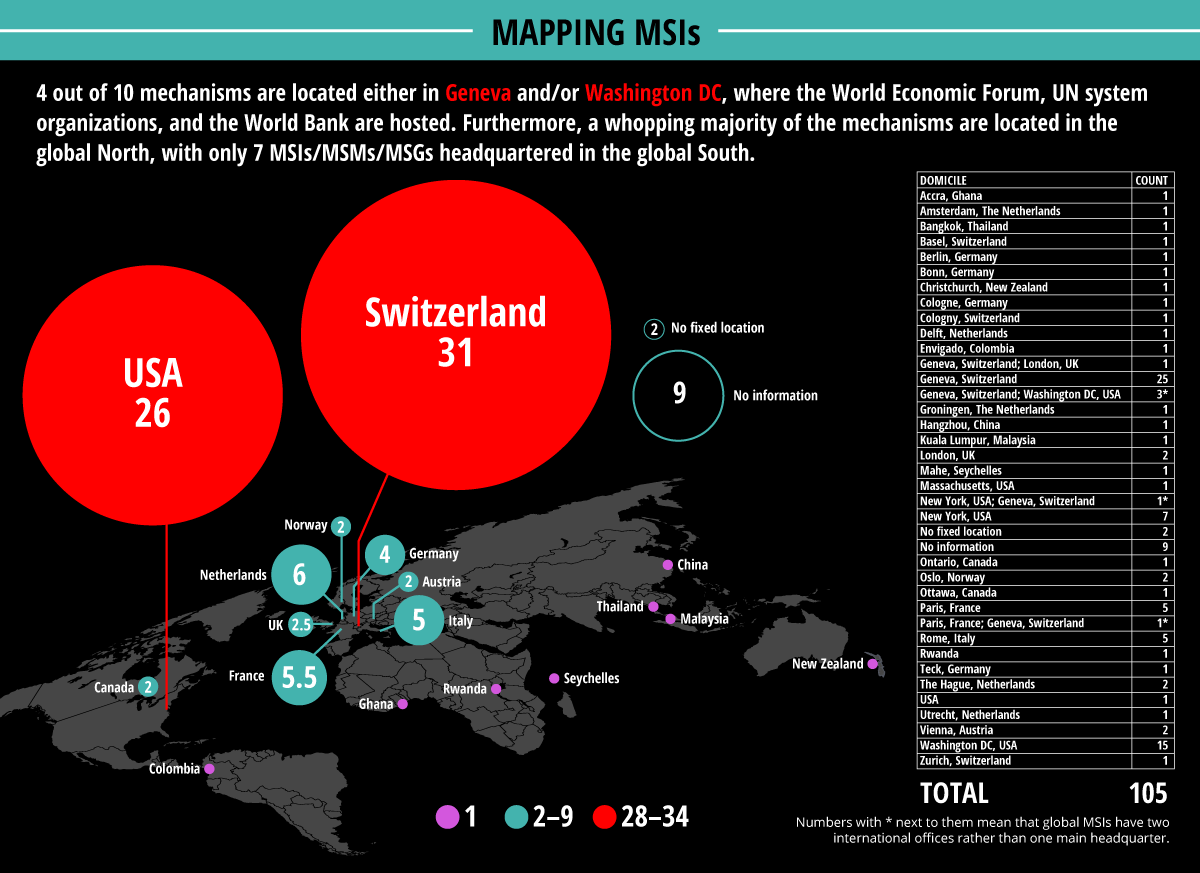 Key strategies & approaches